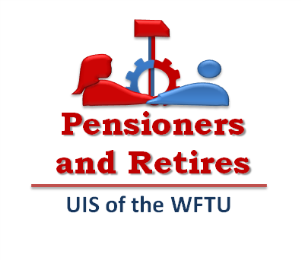 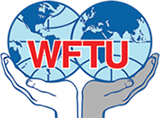 ORGANIZING WORLDWIDE the P&Rs 
AGAINST 
the measures of CAPITALISM !
WORLD FEDERATION 
OF TRADE UNION
27 y 28 february  2019
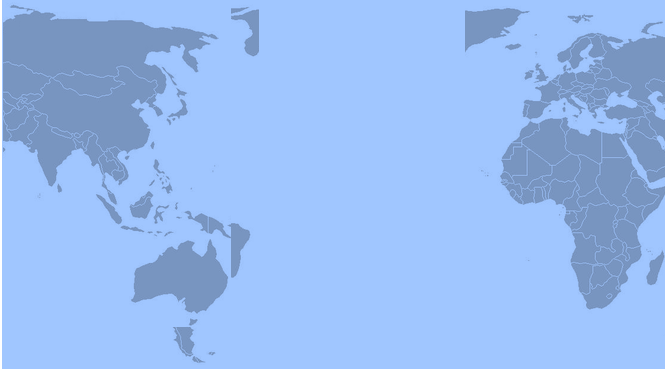 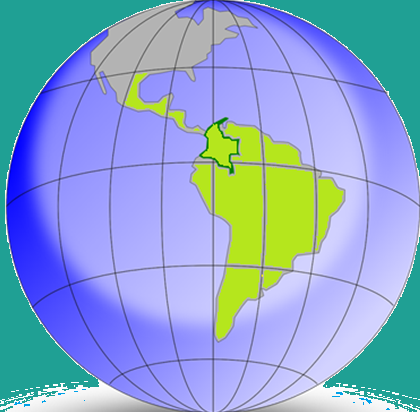 2°
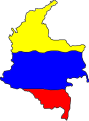 WORLD CONGRESS
UIS
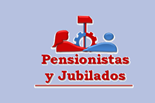 Bogotá – Colombia – South America
Contact: 
quimboix@quimboix.es  -   http://www.wftucentral.org/?language=en
http://www.pensionistas.info/web/en   -   pensionados.1@gmail.com